Peningamál 2015/1
Breyttar verðbólguhorfur vegna verulegrar olíuverðslækkunar
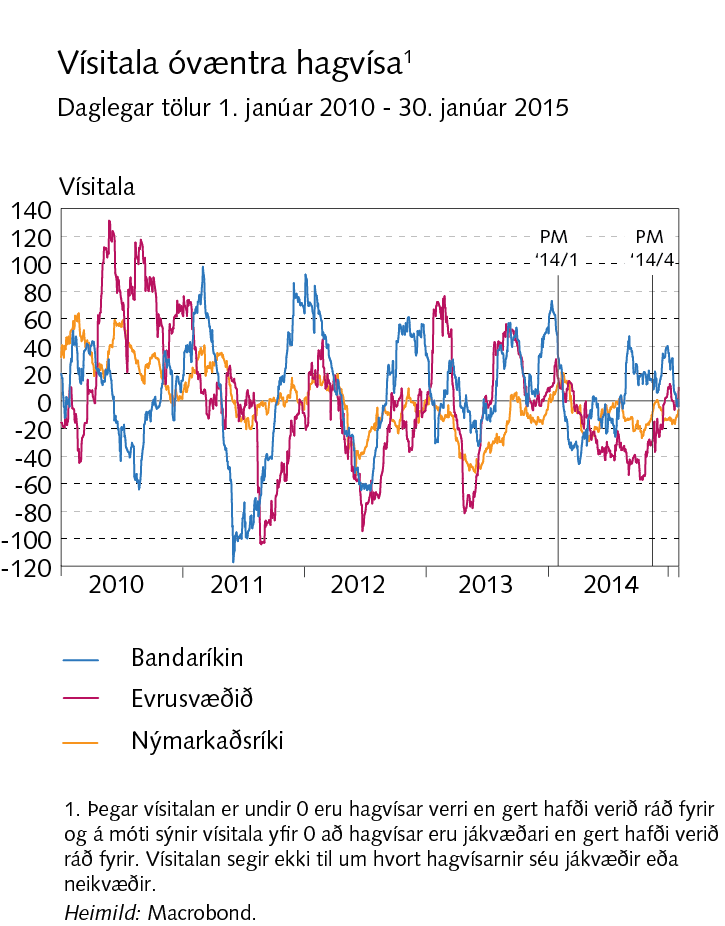